Port Development in Sri Lanka
Tissa Wickramasinghe
Chief Operating Officer
Hambantota International Port Group
Introduction to Ports in Sri Lanka
Port of
KANKASENUTHURAI
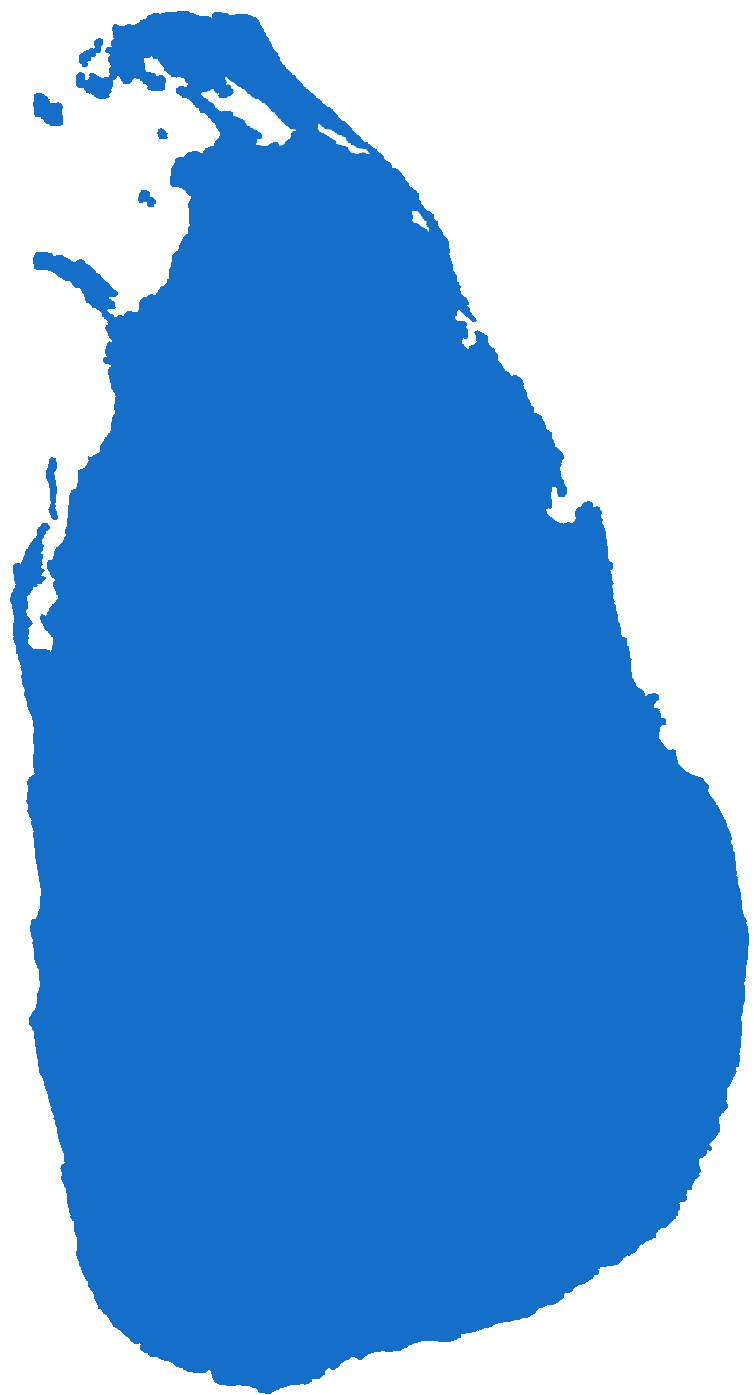 World’s second largest Natural Habour
Traffic in 2020
Cargo: 3 million Tonnes
Ships Arrived : 135
Port of
TRINCOMALEE
Largest commercial port in the country with most traffic
Traffic in 2020 
Cargo : 98 million Tonnes
Ships Arrived : 3,806
Port of
OLUVIL
Port of
COLOMBO
Newest port in the country
Traffic in 2020
Cargo : 2 million
Ship Arrived : 464
Port of
GALLE
A Natural Habour
Traffic in 2020
Cargo : 0.4 million Tonnes
Ships Arrived : 22
Port of
HAMBANTOTA
Major Ports
Minor Ports
Port of Colombo – Gateway to South Asia
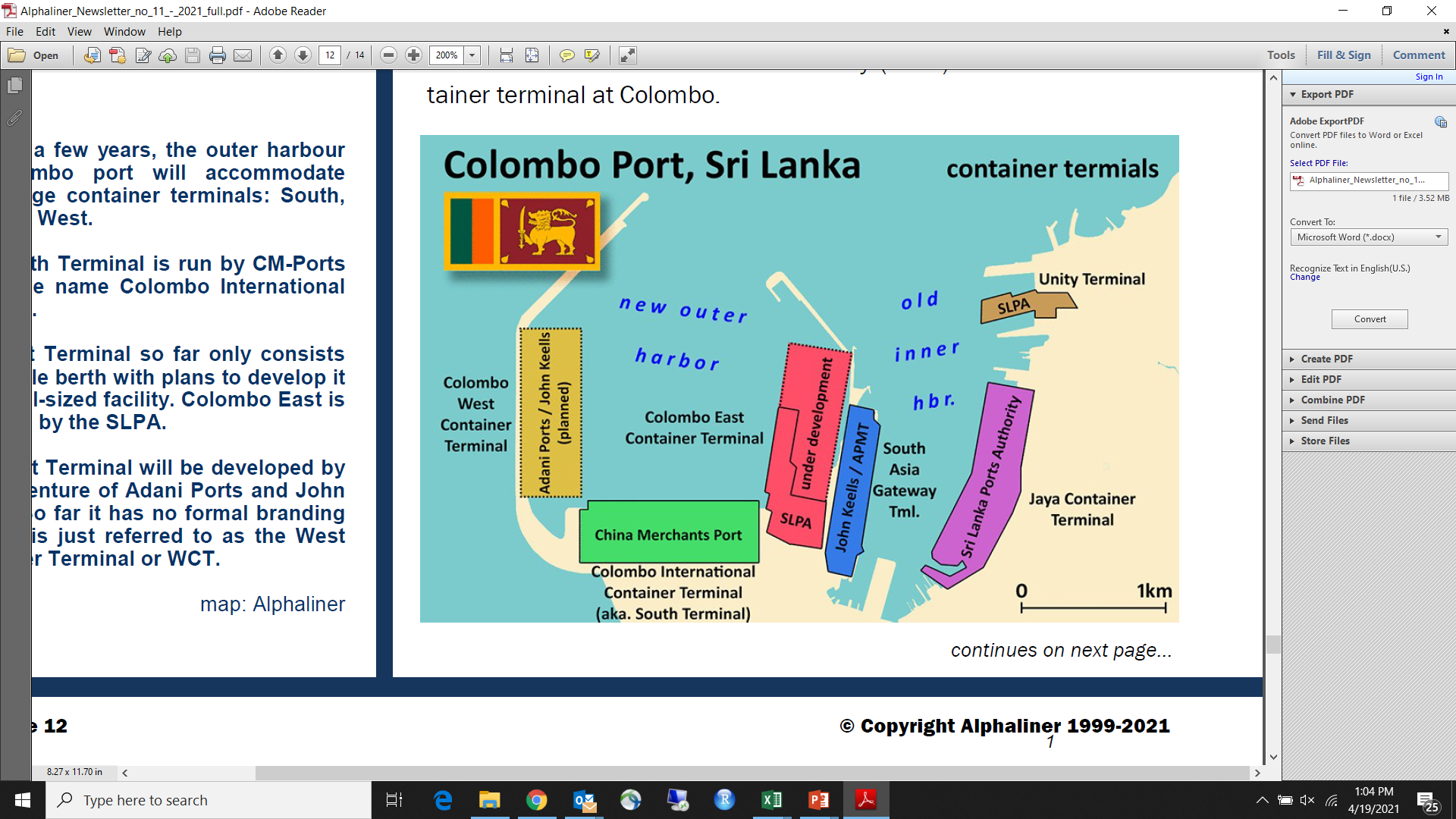 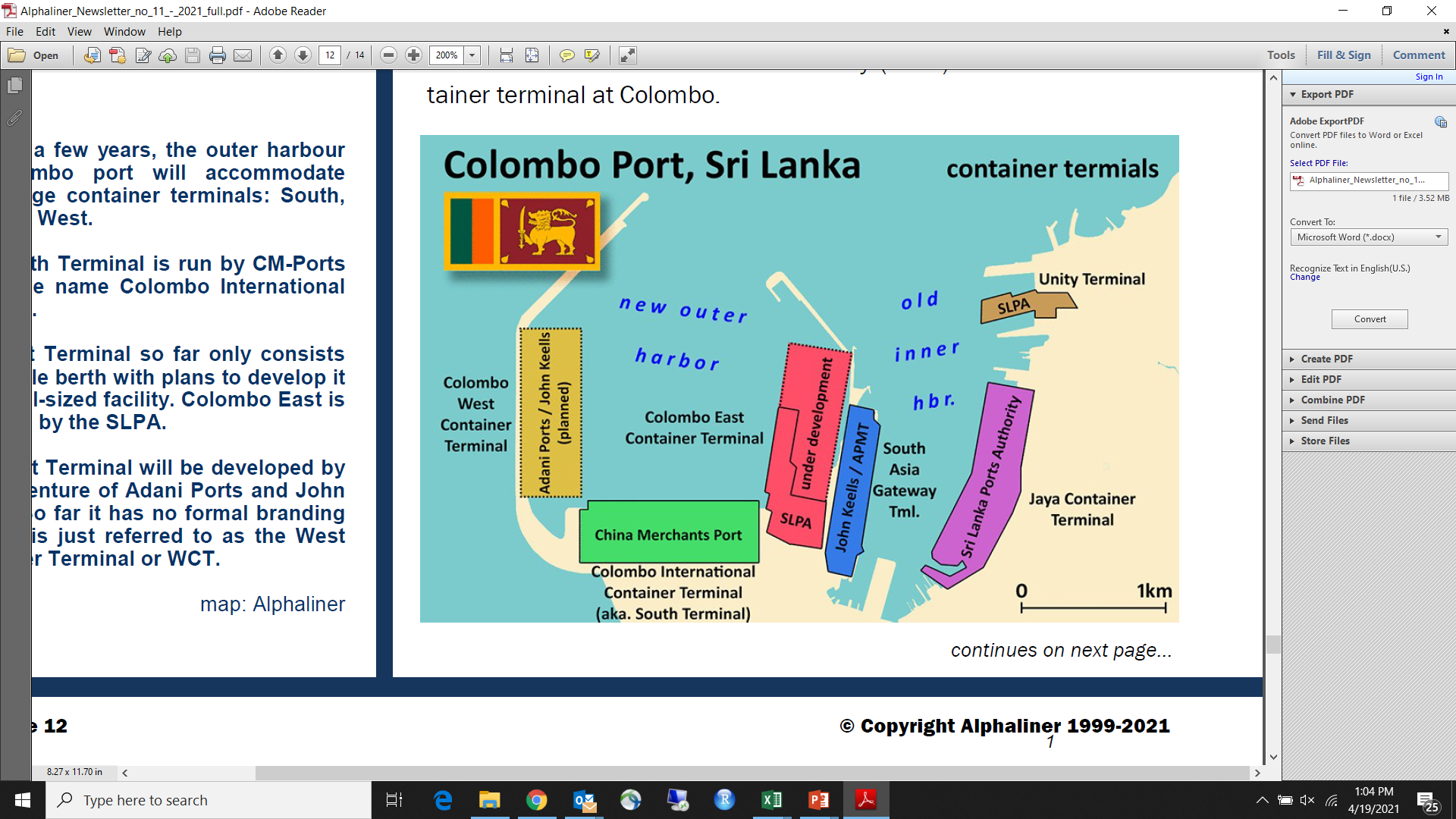 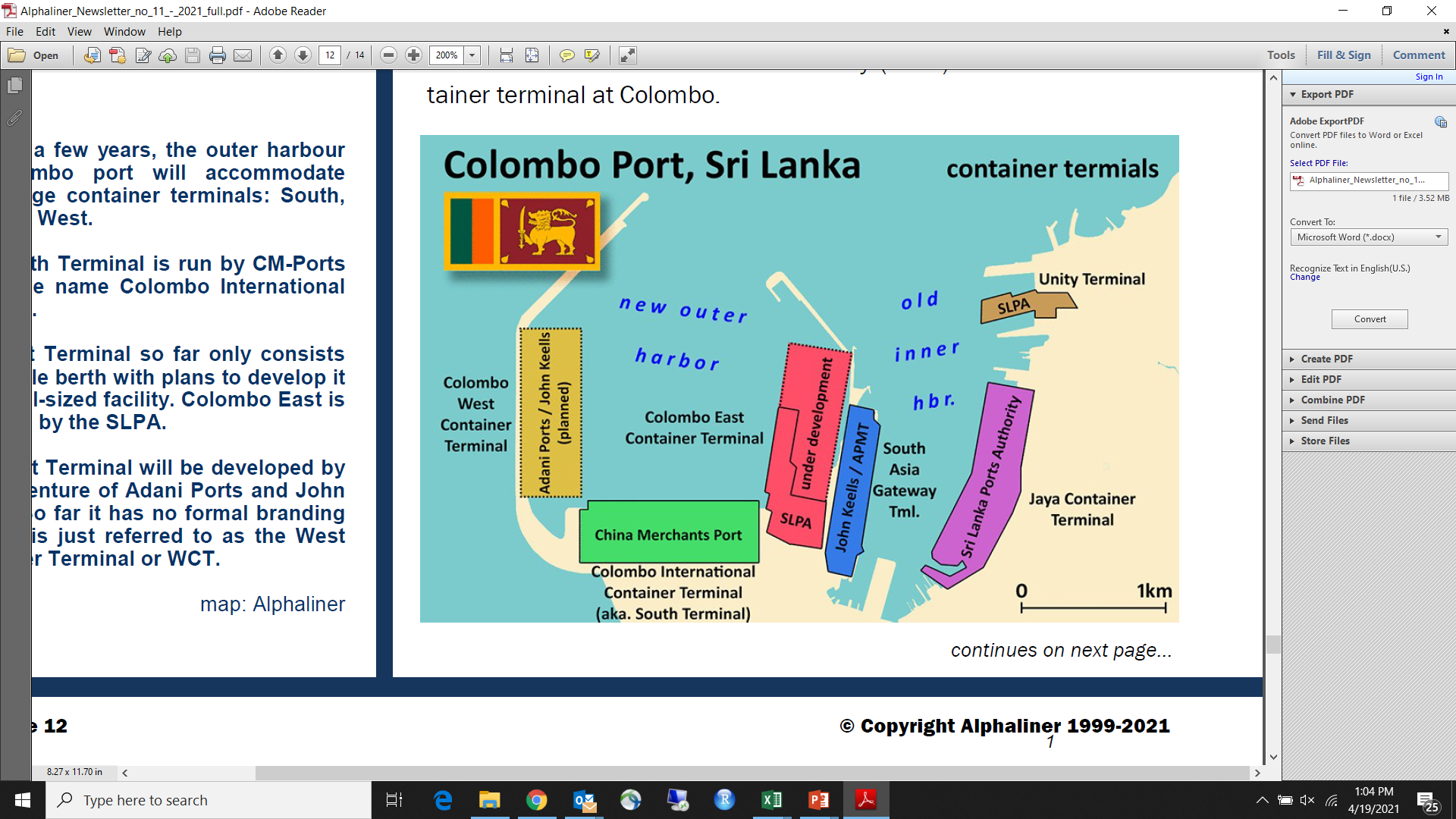 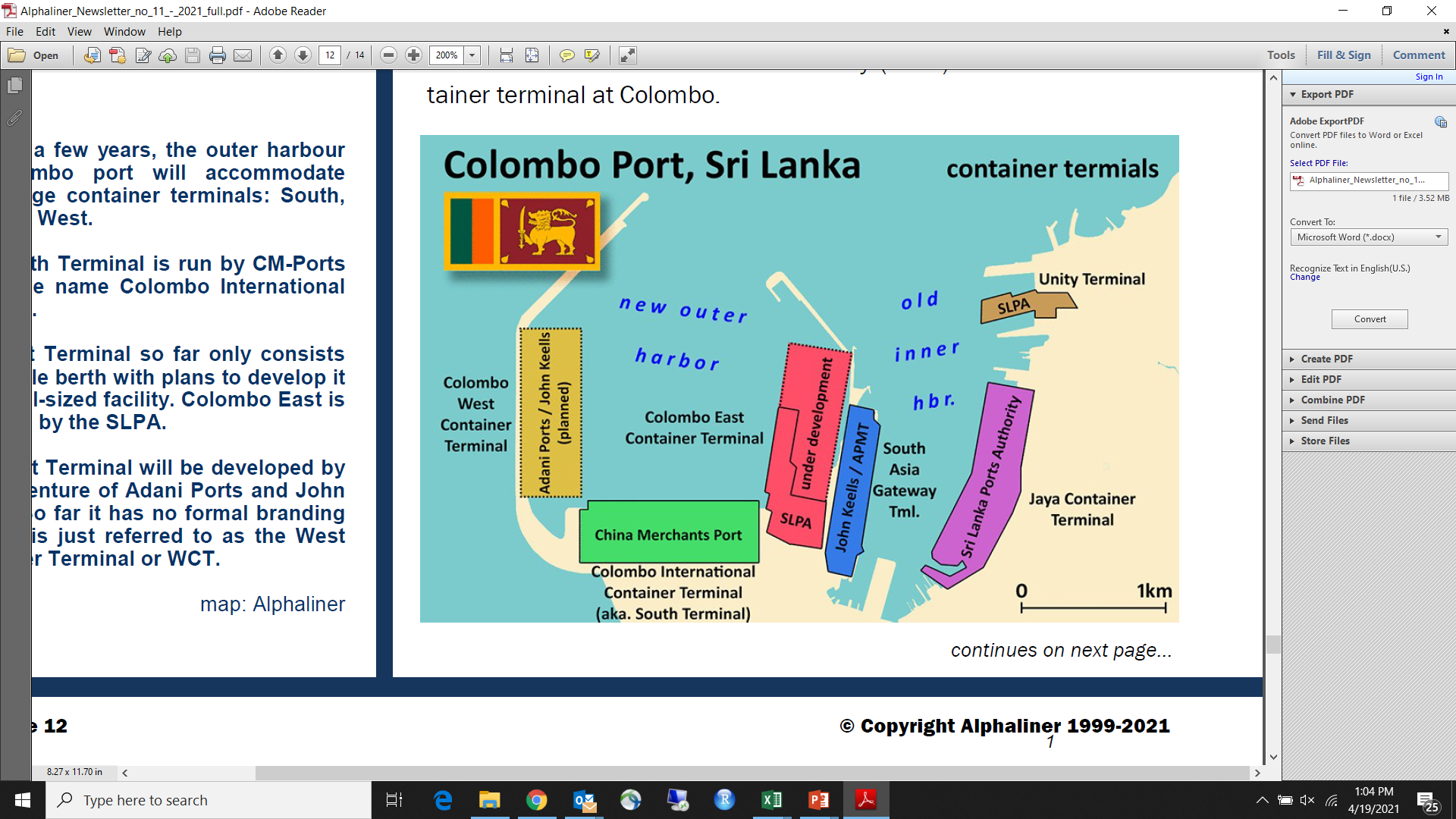 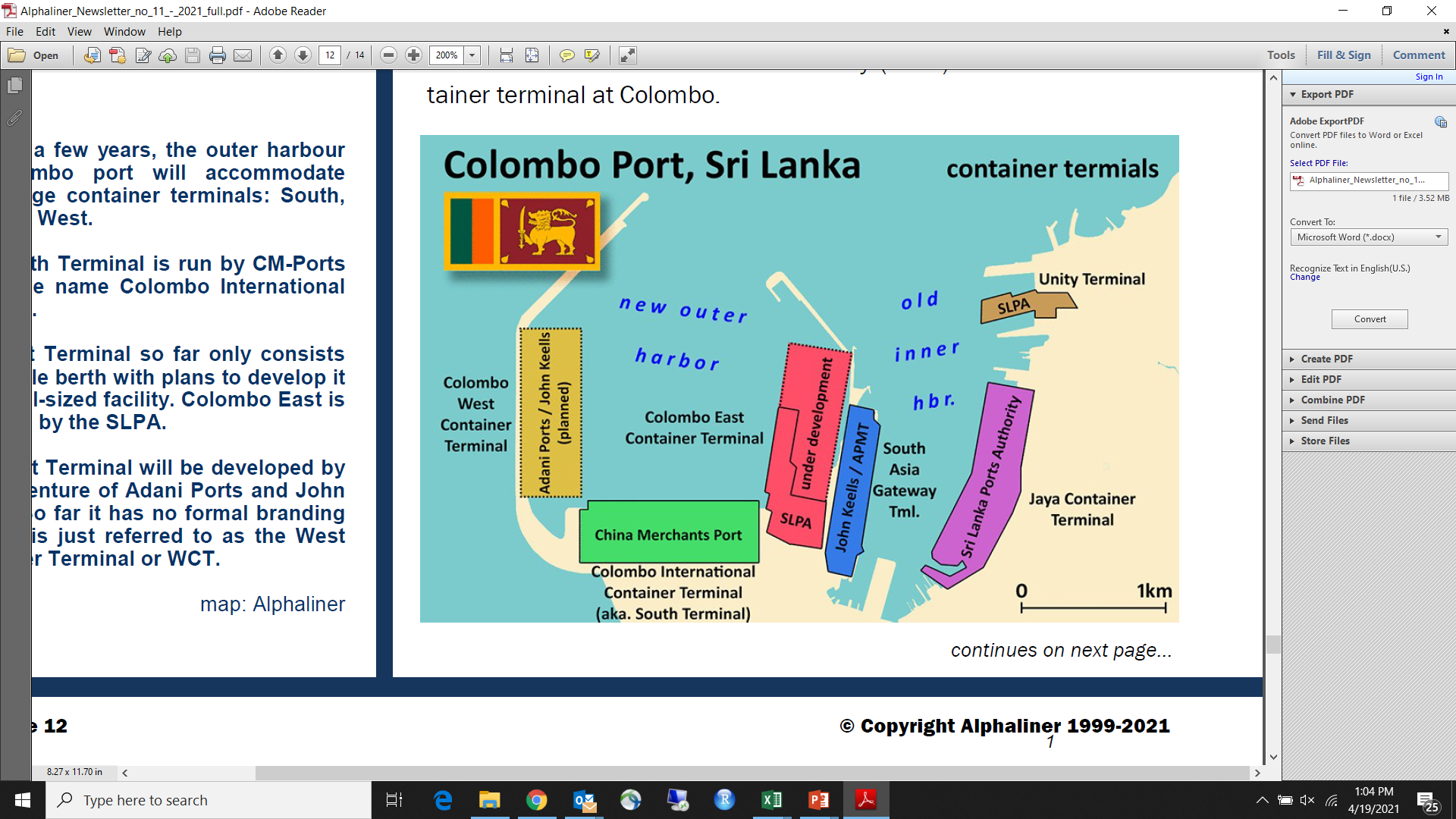 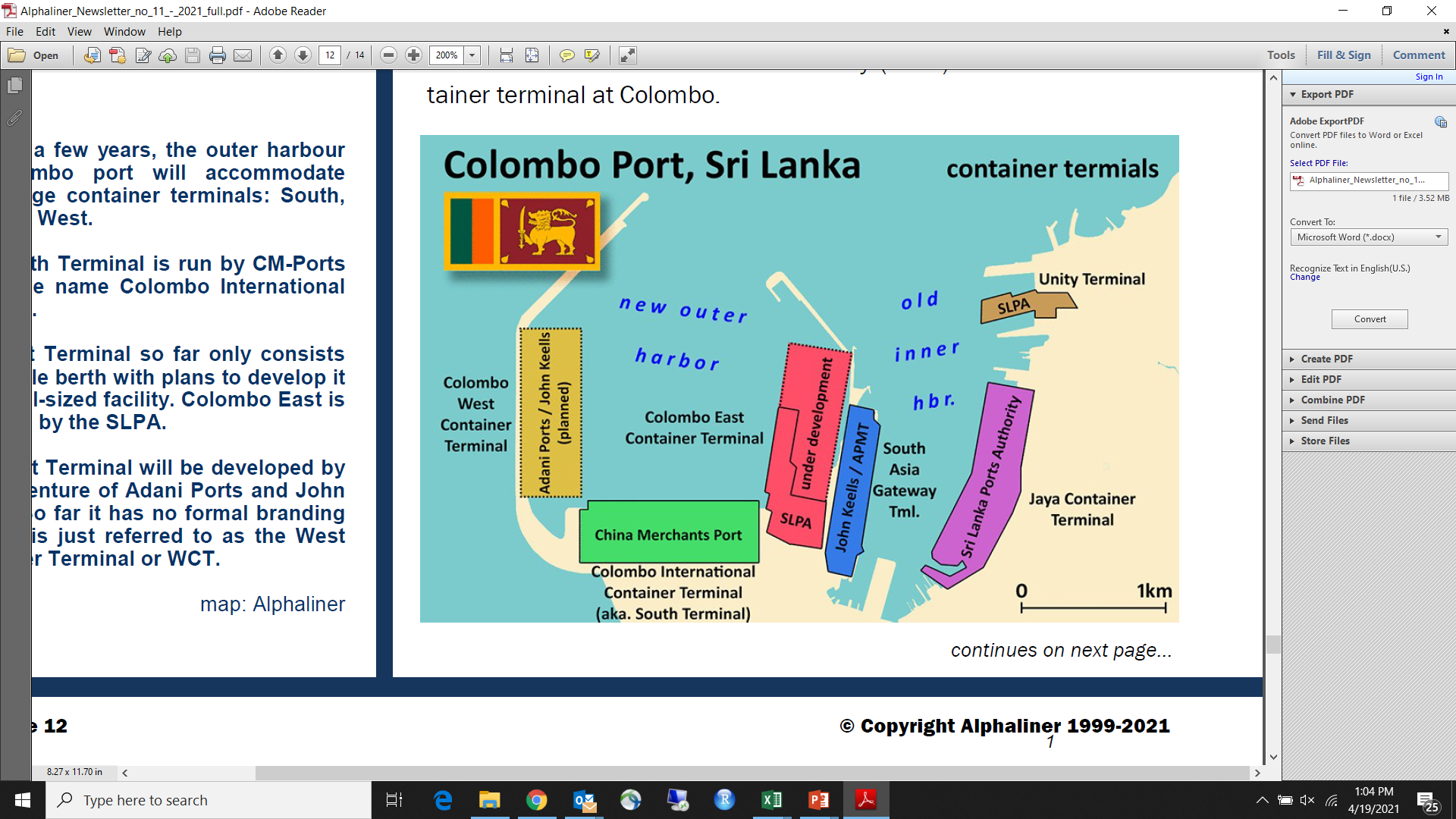 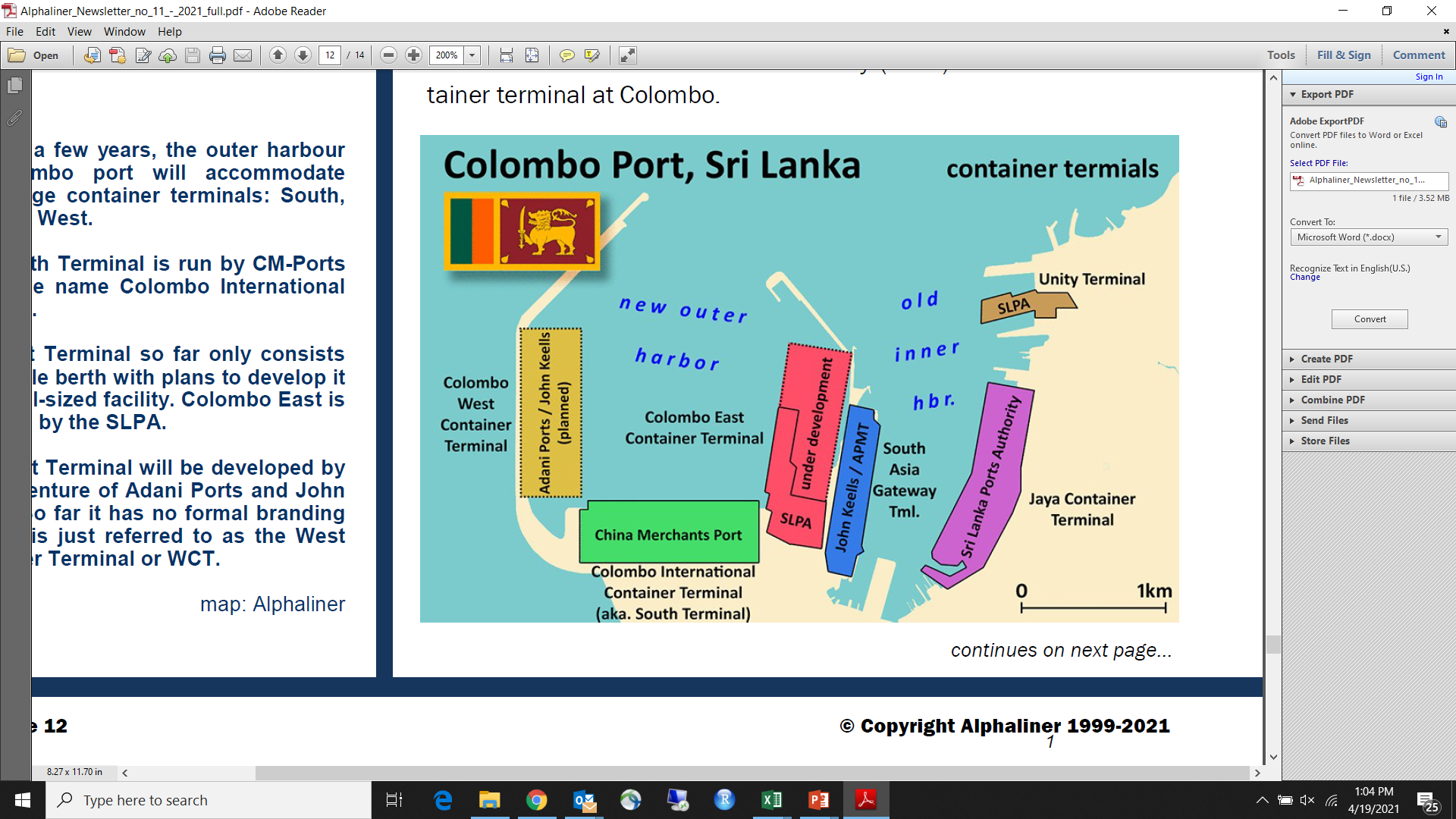 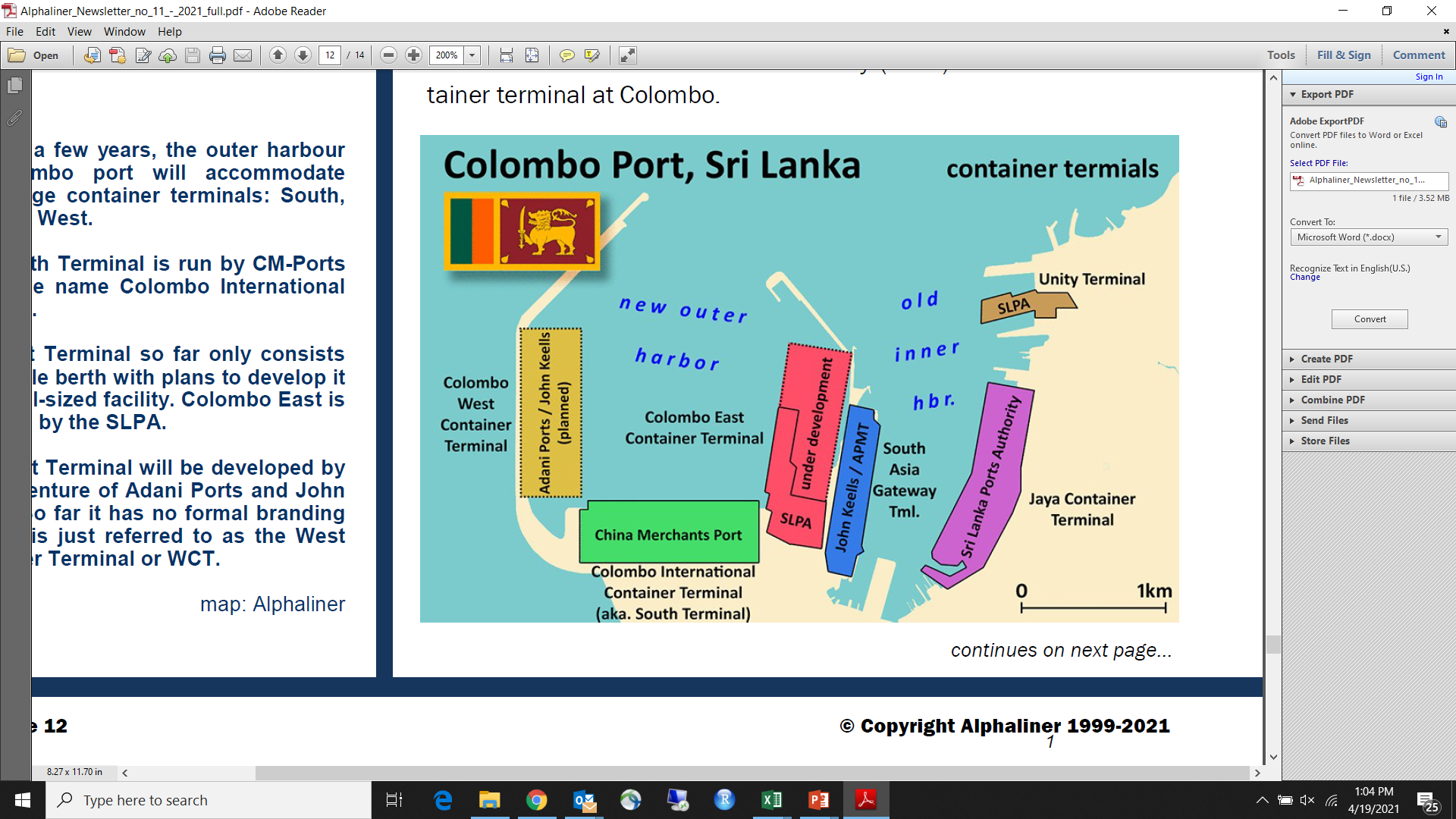 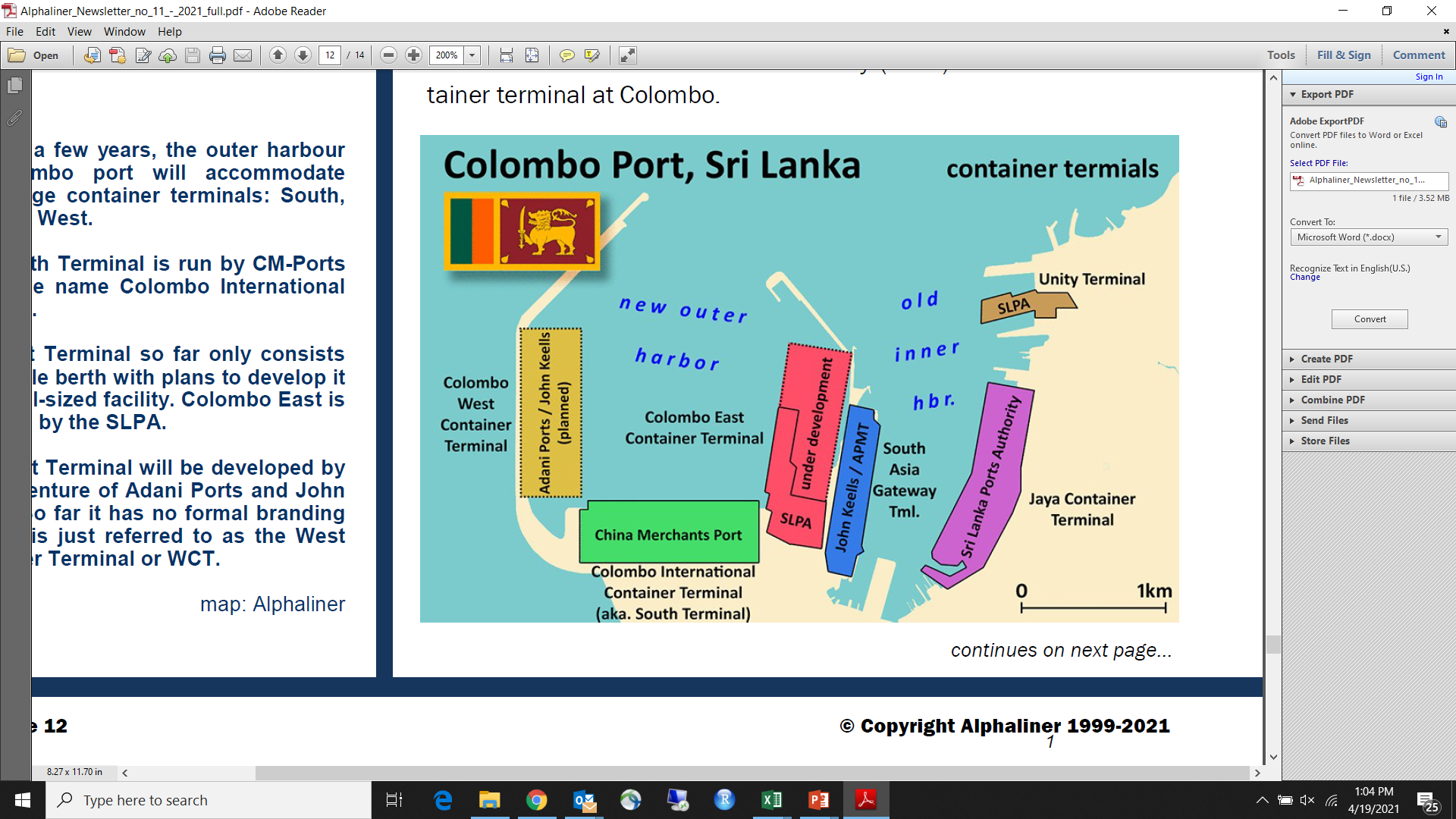 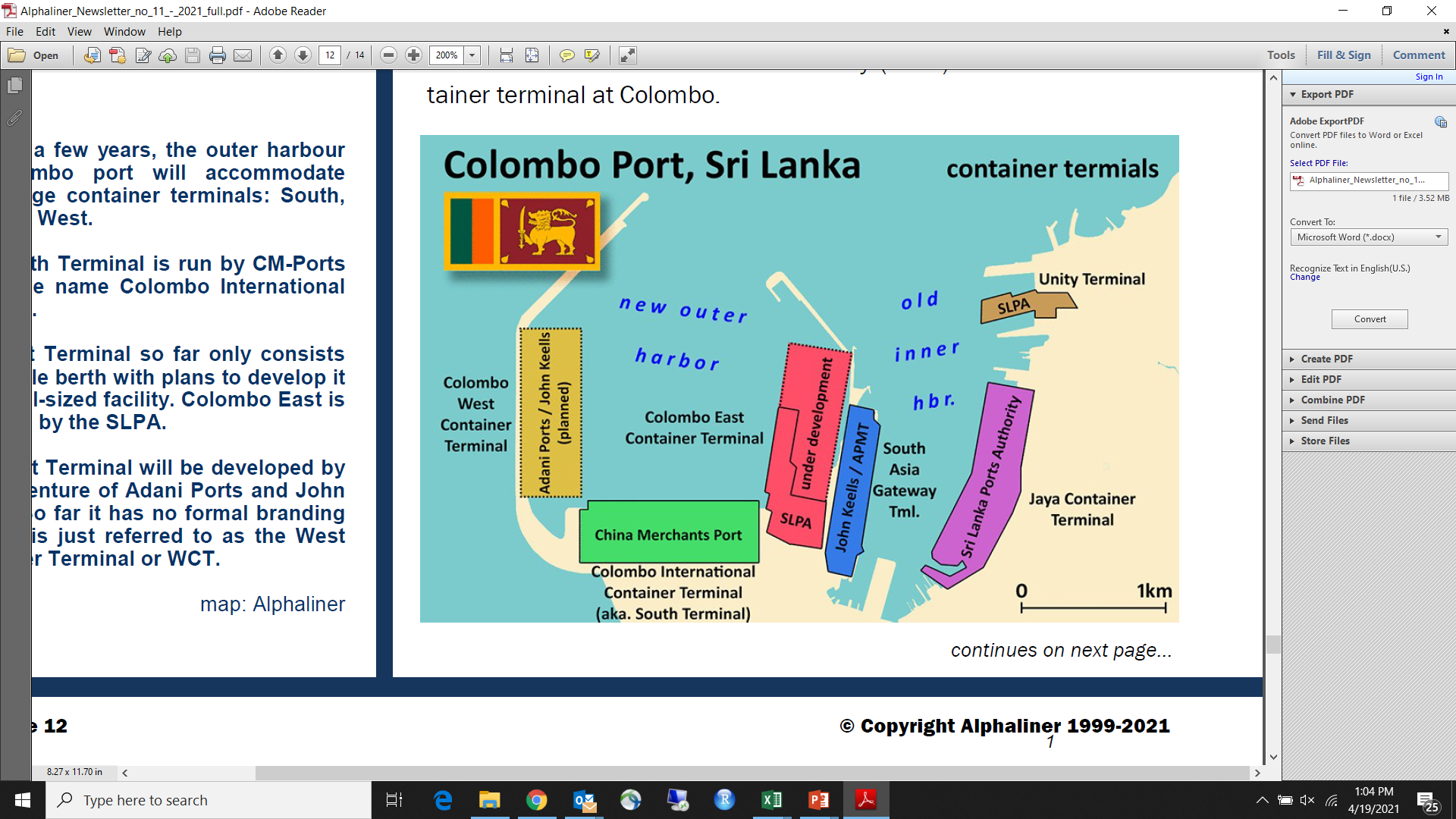 15% SLPA
15% SLPA
15% SLPA
Hambantota International Port– Pivot of the East and West
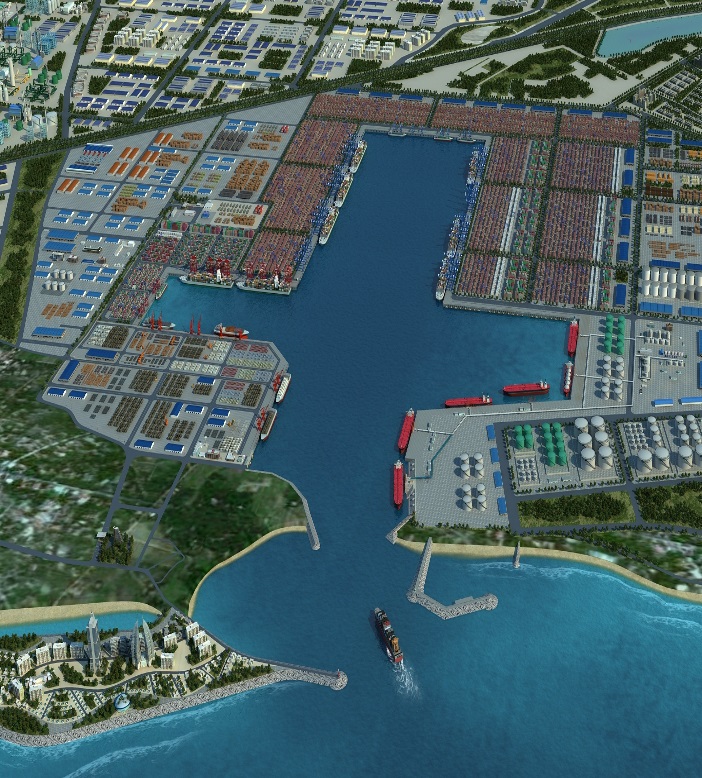 Industrial Zone
Phase in
the  Future
Phase II
Phase  1
Phase 1
Industrial Zone
Sri Lanka – South Asia’s Hong Kong
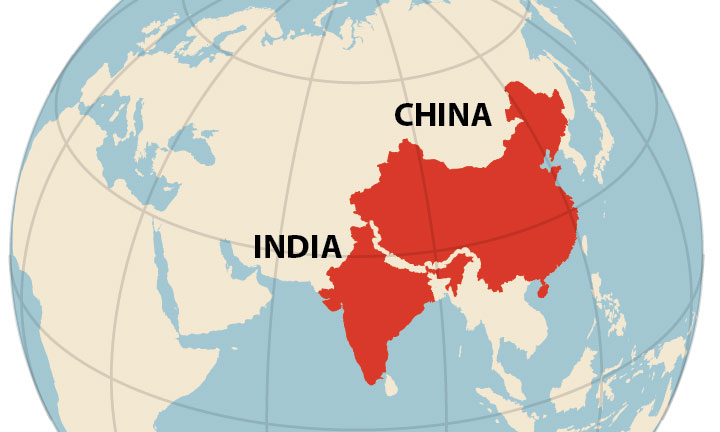 With an over 7,500-km-long coastline spread across nine coastal states, four union territories (UTs) - including two island UTs, 12 major, and 200 minor ports
Geographically Sri Lanka is located in the middle of the Indian Ocean, with hubs from either sides and well positioned to cater South Asia as a hub
184 TEUs/ `000 people
Population - 1.44 billion
Government of India has taken several initiatives to promote a healthy environment for the growth of manufacturing sector in the country. With its large population and current volume output, India has a great potential to expand itself as a major manufacturing nation.
12 TEUs/ `000 people
Population - 1.38 billion
Hong Kong
Sri Lanka
Introduction of PPP model for port development in Sri Lanka PPP – Project Summary
01
SAGT
02
CICT
CICT – the first deep-water terminal BOT bid was awarded to CMPORT through a global tender  
GOSL followed the process as per the guidelines of the ADB who funded the breakwater
03
HIPG/HIPS
Much delayed – Finally SLPA to run
First PPP terminal project in Sri Lanka
Newest Port in the country located on the main east west shipping route
3rd Terminal to be constructed in the South harbour
The largest terminal in the POC and the first terminal in South harbour
P&O Ports and John Keels Holdings JV for expansion of existing QEQ terminal to handle 1 million TEU. A $240 million investment for a 30-year BOT Project
The project got off ground in 1999 and was completed in 2003
The HIPG – PPP was done without calling for public bids, as there was a formal G to G agreement in place – even with such a situation, the GOSL called for two separate competing bids from two different organizations identified by the GOC – in addition the GOSL has the right to buy back 20% shares within 10 years, which will in effect in crease the GOSL equity to 35%
GOSL is following the same principle in handling the PPP of the WCT in the POC, as there is a MOC with the GOI / JAPAN ( IE: no public bids have been called) – but in this case the GOI recommended just one company and as such the GOSL lost out on the potential advantage of having two competing bids
Equipment order cancelled in 2015
PPP project launched with ADB assistance. 
7 parties short listed in 2016
Abandoned in favor of partnership with India Japan -G to G agreement
04
ECT
05
WCT
CICT Project – Bidding Process
2009-2010
2011
2013
2014
2006-2009
2007
Selection
Ground Breaking
Operations Started
Completion
5 proposals received from bidders
Only one proposal was received and it was from CMPort-Aitken Spence consortium 

CMPORT Investment  - US$ 500 million
The first deepwater terminal was ready in record 28 months, giving an advantage of 32 months (planned for 60 months)
Placed Sri Lanka back on the maritime trade map as a strategic hub for container operations
Groundbreaking ceremony of the first deepwater terminal in Sri Lanka and South Asia
First phase of the terminal operation started.
Strategically project/Sri Lanka was ready for the global demand
2008
Cancelled the RFP process
2009
Re-invited for proposals. 15 potential bidders collected the docs.
As per the ADB guidelines
The first RFP was cancelled after the technical evaluation.
The delay in selection affected the effectiveness of ADB loan & loan Agreement signed by GOSL includes the condition allowing ADB to suspend the loan, in the event GOSL failed to award the Container Terminal Concession within 18 months from May 2008.
ADB condition was that the first two terminals within the south harbour must be run under the PPP process and one terminal can be run by the SLPA.
Later it was changed from first two terminals to any two terminals by SLPA
Hambantota Project – Investment Structure
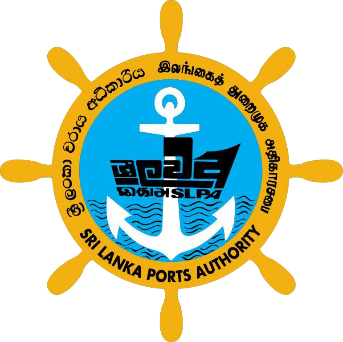 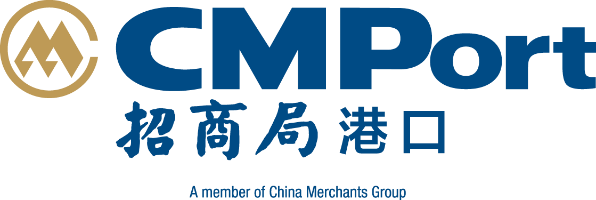 CMPort
SLPA
HIPG
HIPS
HIPS
Hambantota International Port Services  (Pvt.) Ltd.
Port services provider
HIPG
Hambantota International Port Group  (Pvt.) Ltd.
Business development
CICT – HIPG Volume Analysis
2
1
Challenges & Opportunities
Opportunities
Challenges
Maritime and logistics hub in Asia.
Policy
Funds
Capacity crunch
Sri Lanka’s strategic location
Interest from top customers
National Maritime Policy
SLPA;
Landlord/regulator/competitor
Lack of Funds
Slow progression in capacity addition
Container & Energy Hub
Competitive landscape
Best performing levels
Mega terminal facilities
Most of the top shipping lines focuses the development of South & West Asia around Colombo
Potential of developing as one stop shop by developing quality ancillary services, and ease of doing business
Thank You !!